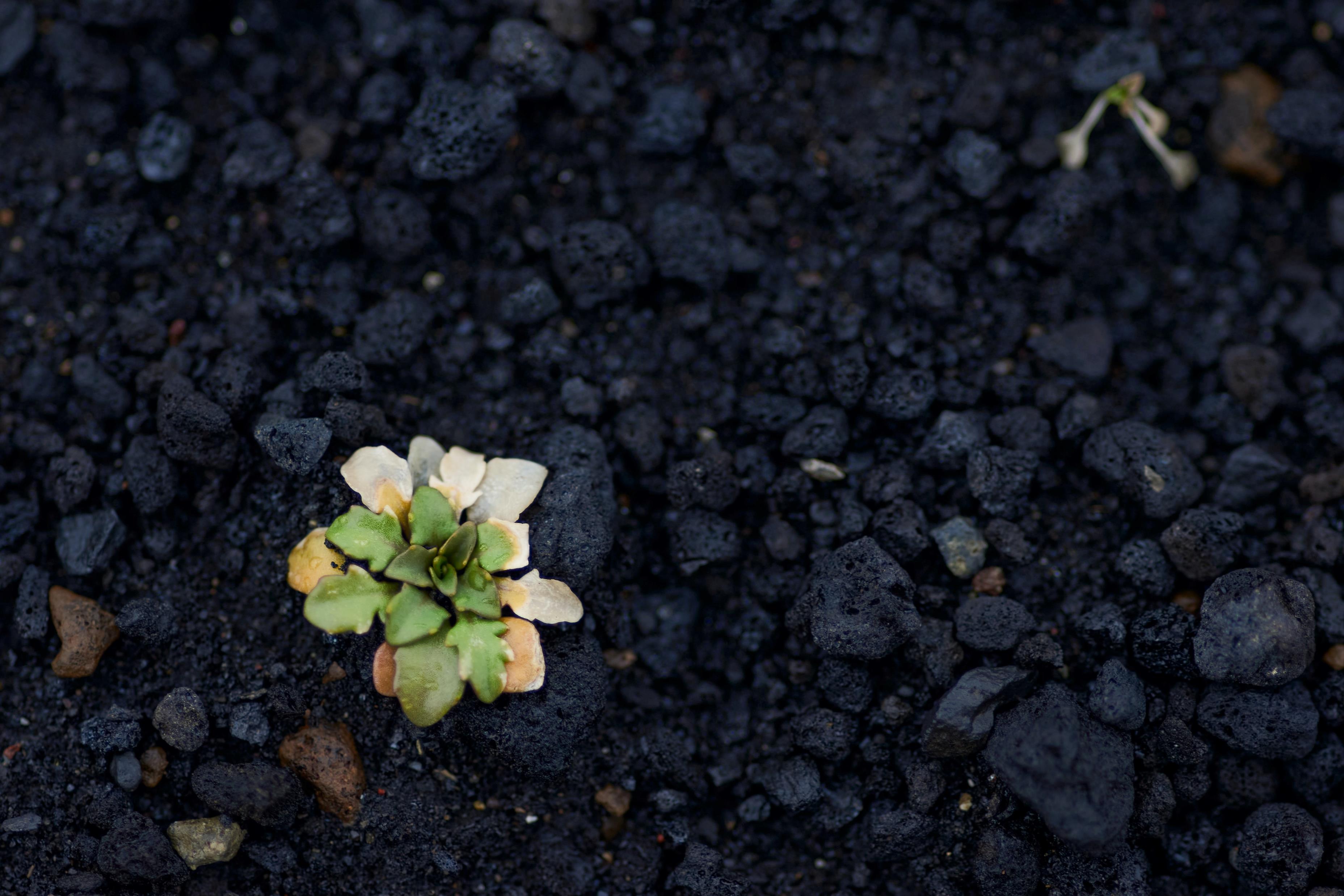 Climate savings at NVM
At Skanska, we log our climate savings in an initiative called the ”climate hunt”. This is to compete in the regions and branches of activity and to be able to learn from each other. Below is a list of the measures registered with us, help us fill in!
1
Have a really good and green week!
2